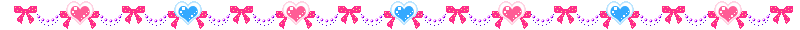 Nhiệt liệt chào mừng các vị đại biểu về dự Hội thi giáo viên giỏi cấp trường
LĨNH VỰC PHÁT TRIỂN NHẬN THỨC
THÍ NGHIỆM :
 VẬT CHÌM, VẬT NỔI

Lứa tuổi: Mẫu giáo nhỡ (4 - 5 tuổi)
Thời gian: 25 – 30 phút
Người thực hiện: Nguyễn Thị Bạch Tuyết
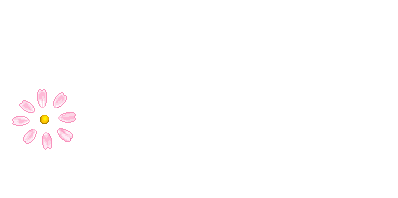 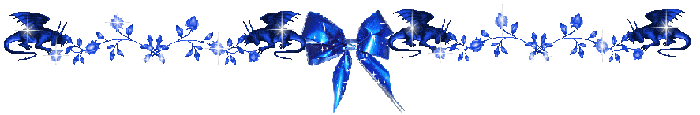 Trò chơi: “Ai nhanh nhất”
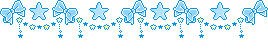 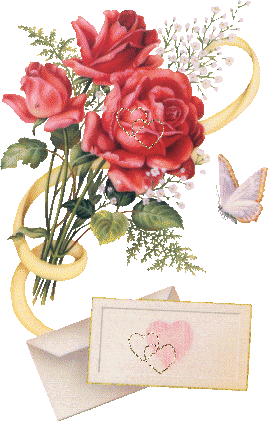 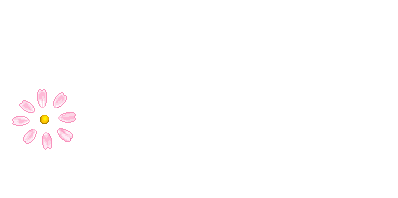 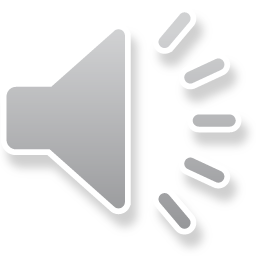